II. Film Sound Theories
5. Filmic Sound Spaces
Sound Theory Sound Practice
Edited by Rick Altman (1992)

With essays by James Lastra, Michel Chion, and others
The Soundscape of Modernity: Architectural Acoustics and The Culture of Listening in America, 1900-1933 

by Emily Thompson (2002)
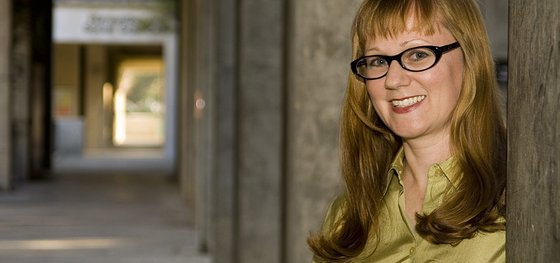 Emily Thompson
Professor of History at Princeton University

MacArthur Fellow (AKA “genius award”) in 2005

Her book-in-progress, Sound Effects, will examine the working lives of sound engineers, editors, musicians, projectionists, and other technicians associated with the production and exhibition of films in the U.S.,1925-1933.
Cinema as Text (Traditional Film Studies)
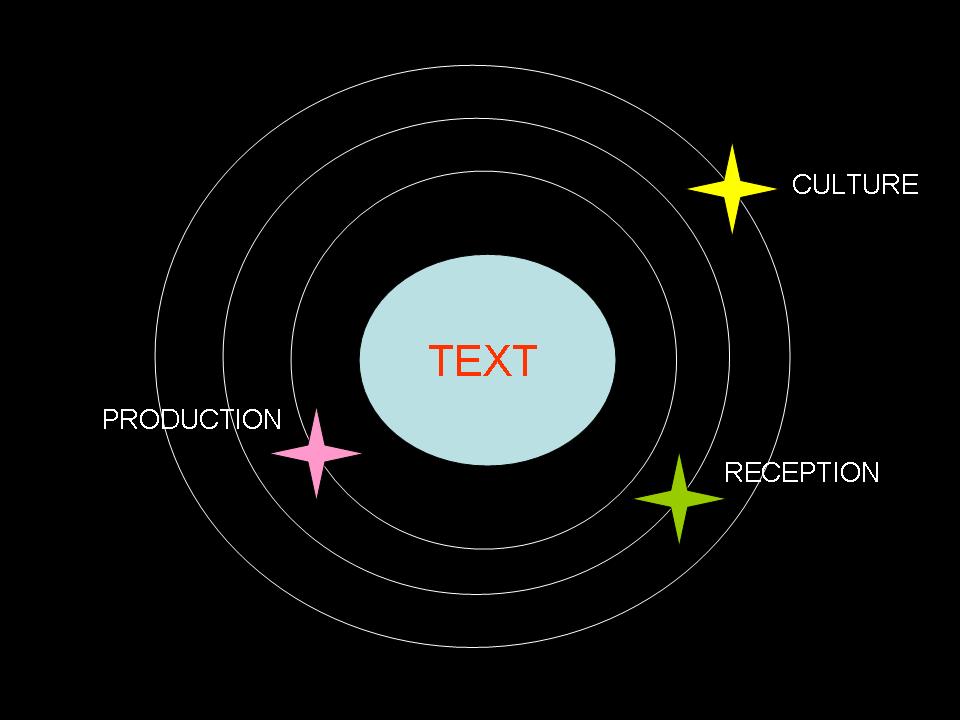 Cinema as Event (Altman’s Model)
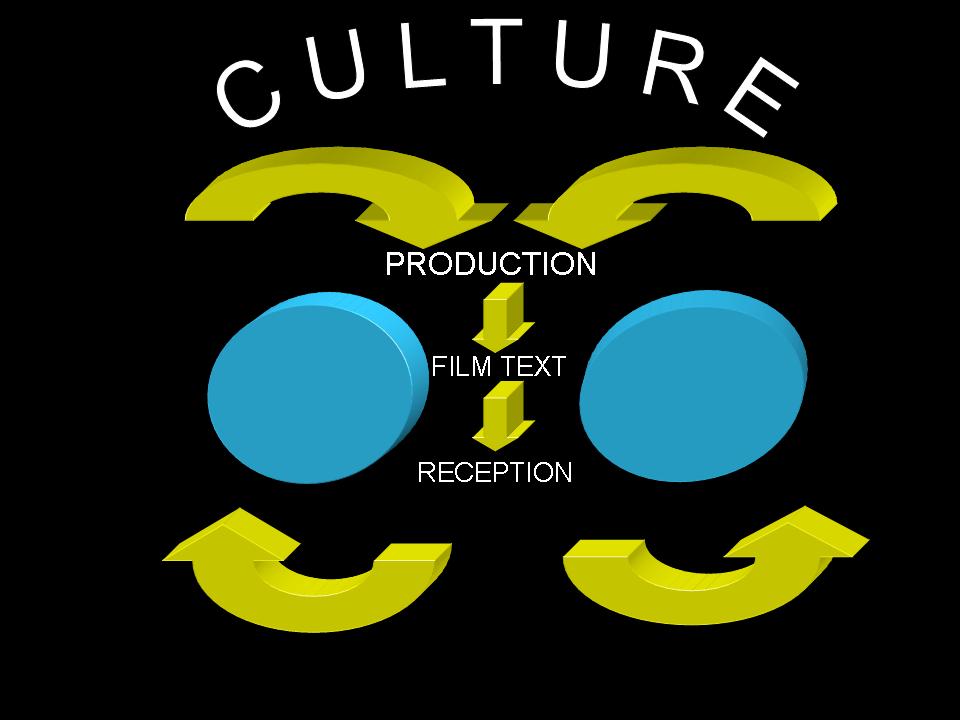 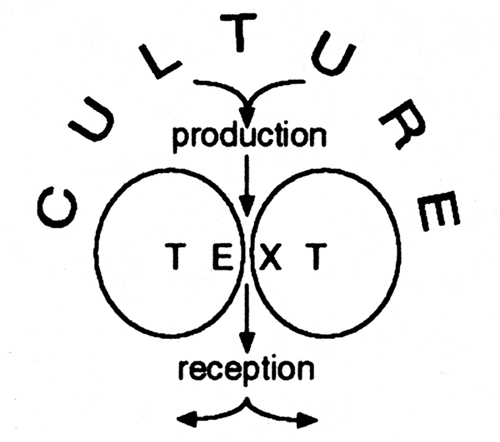 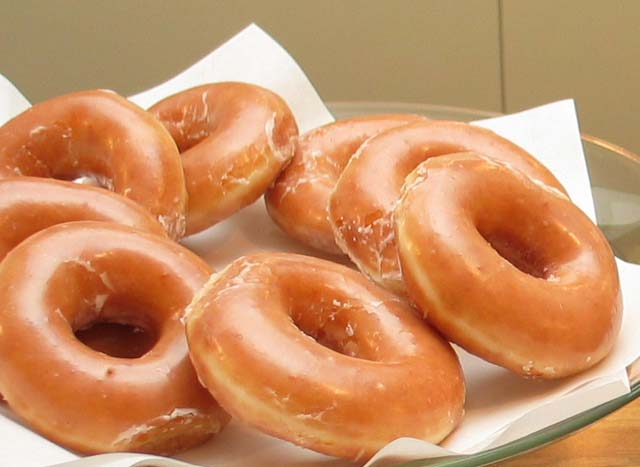 CINEMA AS EVENT
From production to reception, and vice versa (think flying donuts!) 
Multiplicity
Three-Dimensionality
Materiality
Heterogeneity
Intersection
Performance
Mutli-Discursivity
Instability
Mediation
Choice
Diffusion
Interchange
SOUND AS EVENT
The production of sound is a material event: vibration, medium, changes in pressure – the composite nature of sound

The sound narrative: naming of sound, “our ears tell us,” Rashomon phenomenon

The recording of a sound event: representation, spatial signature, double (recording/reproduction)
“…recordings are thus always representations, interpretations, partial narratives that must nevertheless serve as our only access to the sounds of the past” (p.27)
Fallacies In Film Sound Theory:
Historical
Ontological
Reproduction
Nominalism
Cinema as index
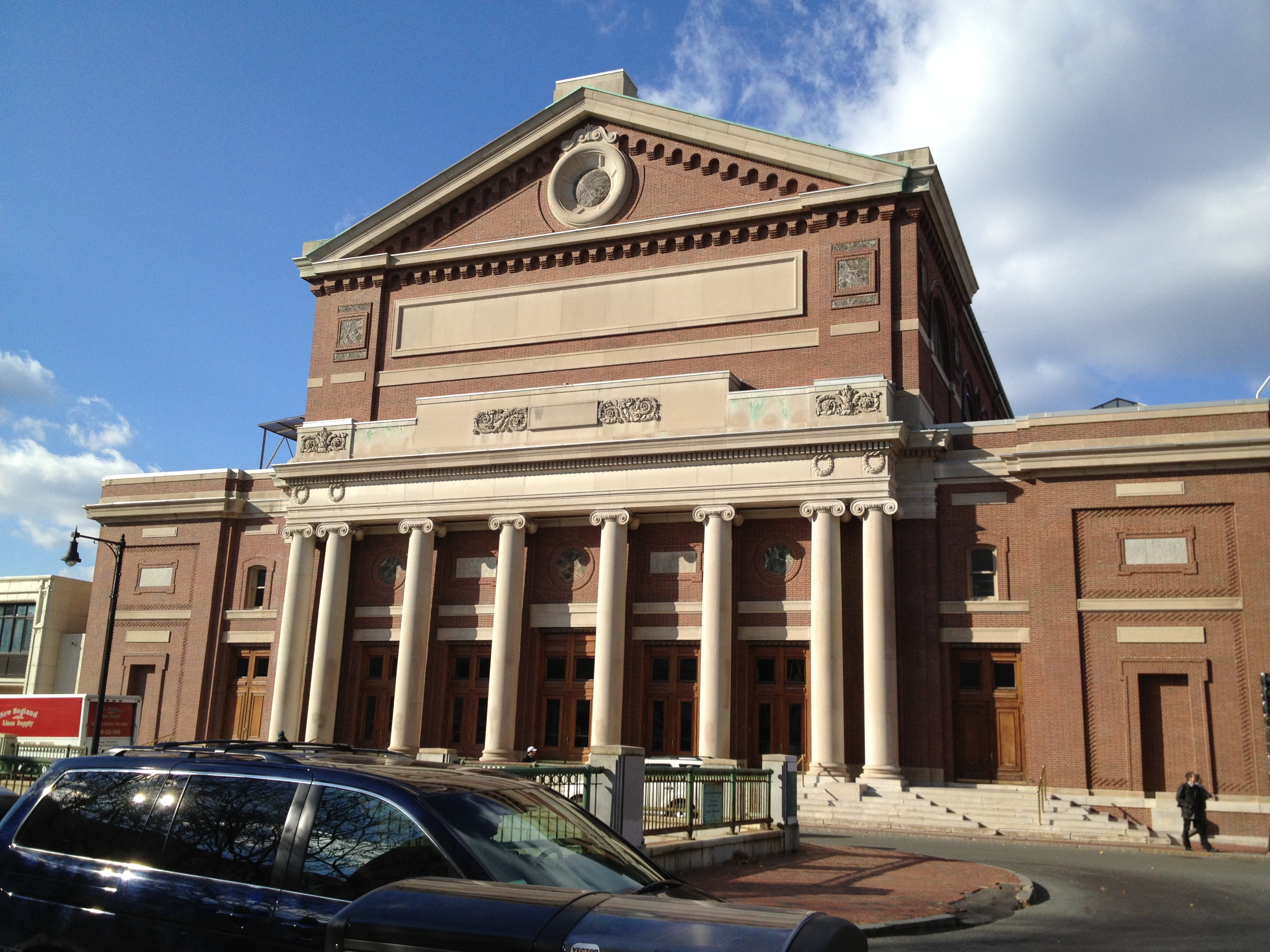 SYMPHONY HALL, BOSTON
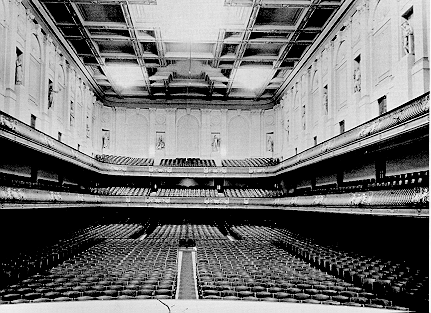 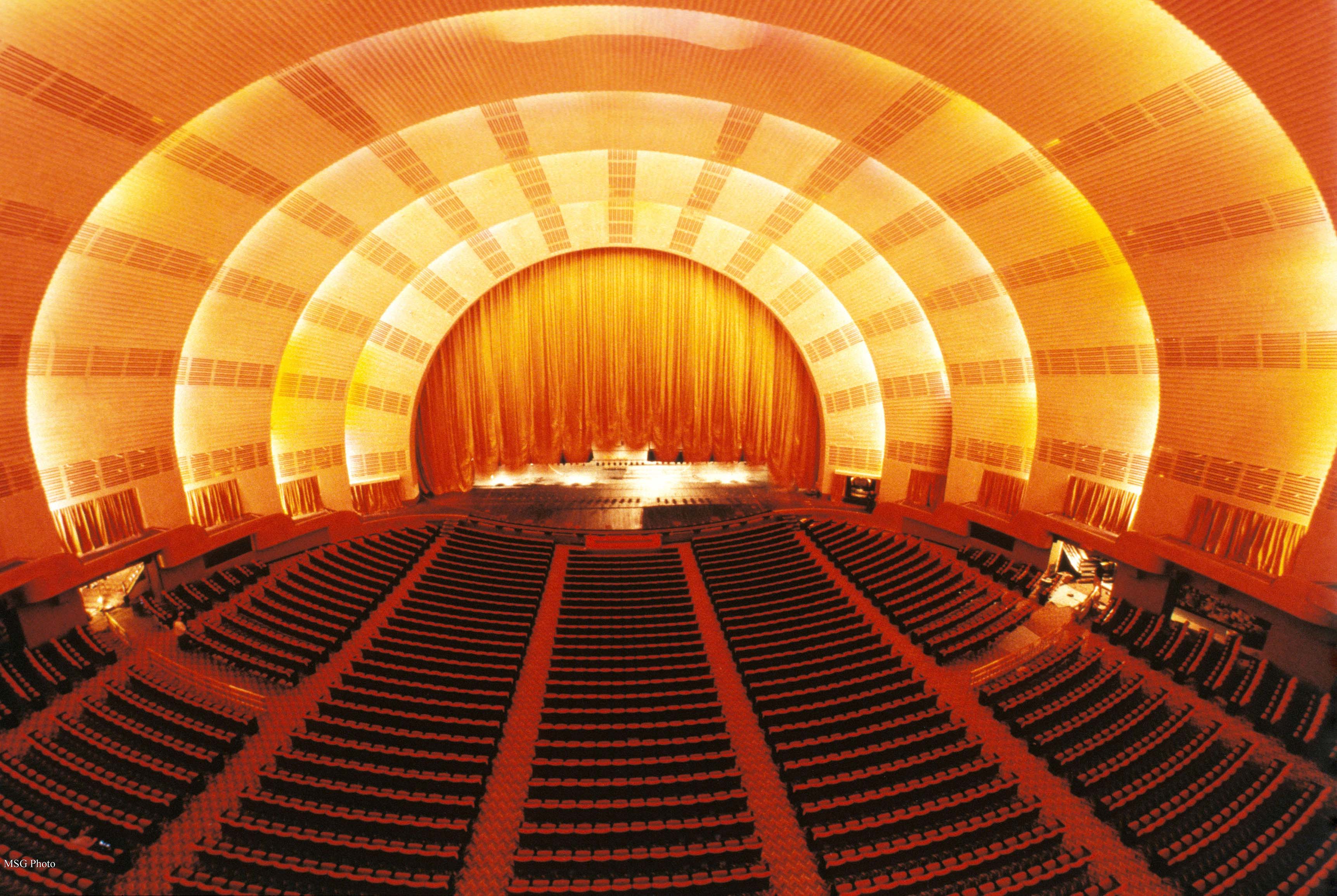 RADIO CITY MUSIC HALL, NEW YORK
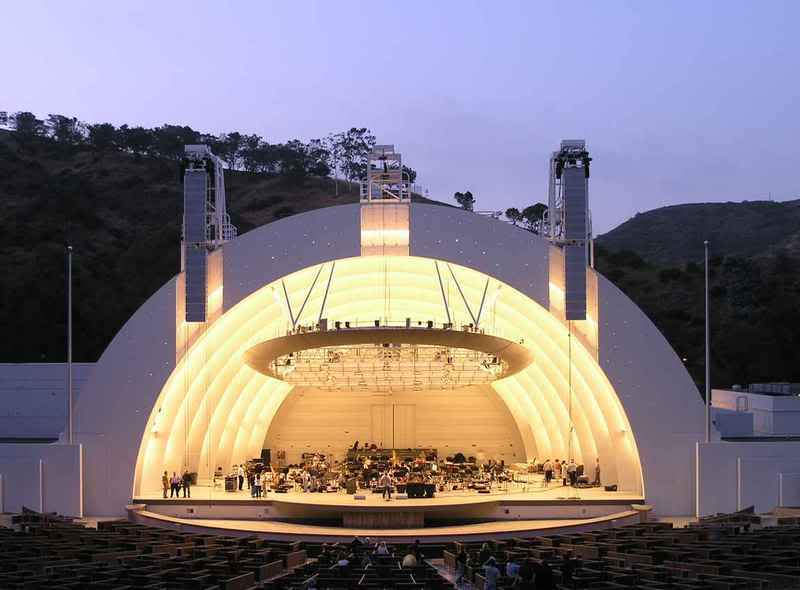 HOLLYWOOD BOWL, LOS ANGELES
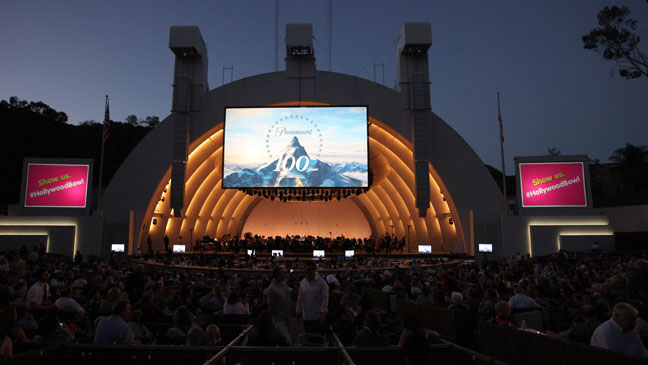 The Electroacoustic Soundscape:
The merging of architectural acoustics and electrical acoustics

Telephone, radio, public address system, phonograph, motion pictures
 
The development of synchronized and amplified sound for film exhibition
Wiring “silent” movie theaters for sound

Recording studios

Motion picture studios
 
Motion picture sound: from The Jazz Singer to Singin’ in The Rain
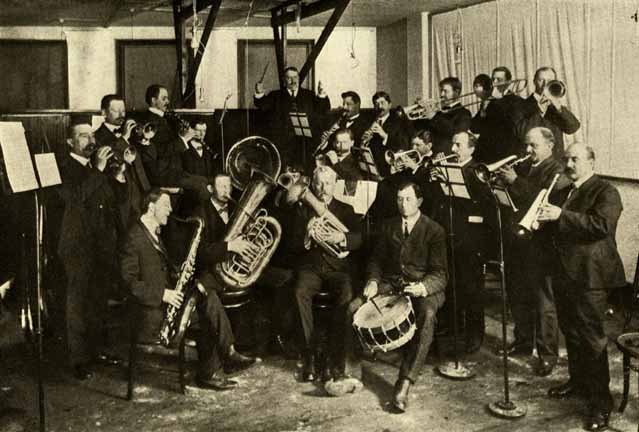 Edison Recording Studio in New York, 1904
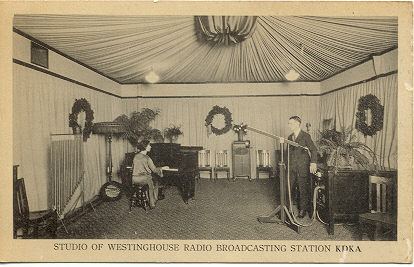 KDKA Broadcast Studio in Pittsburgh, 1924
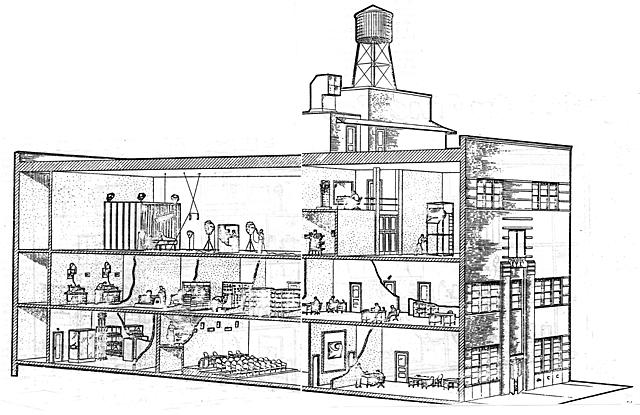 Bell Laboratories Sound Picture Studio at 151 Bank Street, New York; opened in 1929
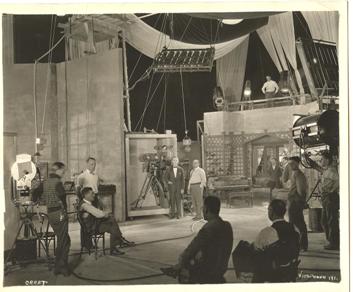 The making of The Voice from the Screen (1926), in Vitaphone’s Manhattan Opera House studio
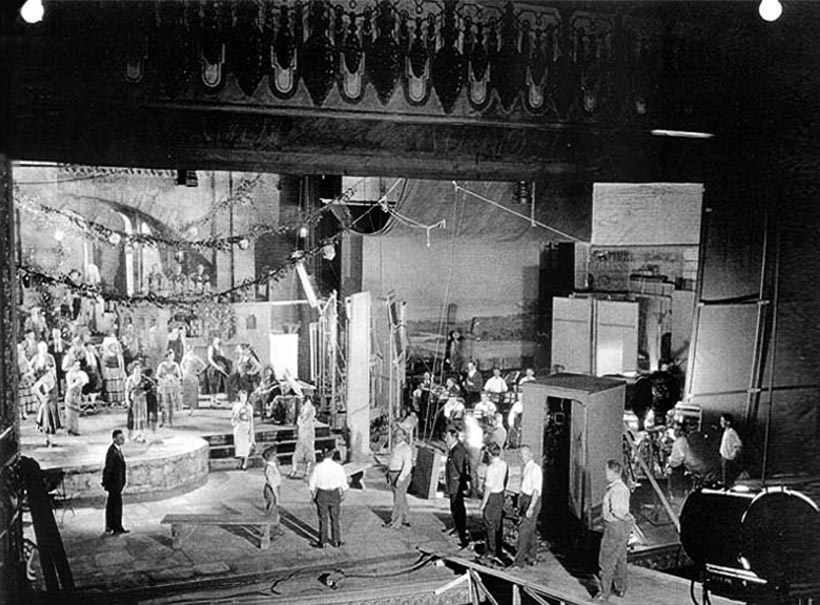 Motion Picture Sound:
1926-28 – mainly film version of staged musicals

Late 1920s to early ‘30s – the moved from shooting in mic-ed sets (immobile microphones) to the use of boom mics
 
“…by 1930 the sound track ‘came to be seen more as an ensemble constructed in postproduction rather than as a record of an acoustical performance’” (Donald Crafton quoted p. 279)
Focus on recording uniformly “close-up” sound, use of sound concentrators, ribbon microphones, etc.

The use of reverberant chamber and “noise machines” to produce a simulated sense of space and place.  
 
Vococentrism of sound engineers
“In its commodified nature, in its direct and nonreverberant quality, in its emphasis on the signal and its freedom from noise, and its ability to transcend traditional constraints of time and space, the sound of the sound track was just another constituent of the modern soundscape.  Indeed, the sound track epitomized the sound of modern America.” (p. 284)